Государственное казенное общеобразовательное учреждение
Краснодарского края специальная (коррекционная)
школа-интернат № 2 г. Сочи


Особенности организации индивидуального 
обучения детей
 с ТМНР по предмету «Окружающий мир» 


Учитель надомного обучения 
Клименко М.Н.
Важным аспектом обучения детей с ТМНР является расширение представлений об окружающем их природном мире. 
Программный материал по предмету «Окружающий природный мир» рассчитан на формирование у обучающихся представлений о природе, её многообразии, о взаимосвязи живой, неживой природы и человека.
Цель обучения
 формирование представлений о живой и неживой природе, о взаимодействии человека с природой, бережного отношения к природе
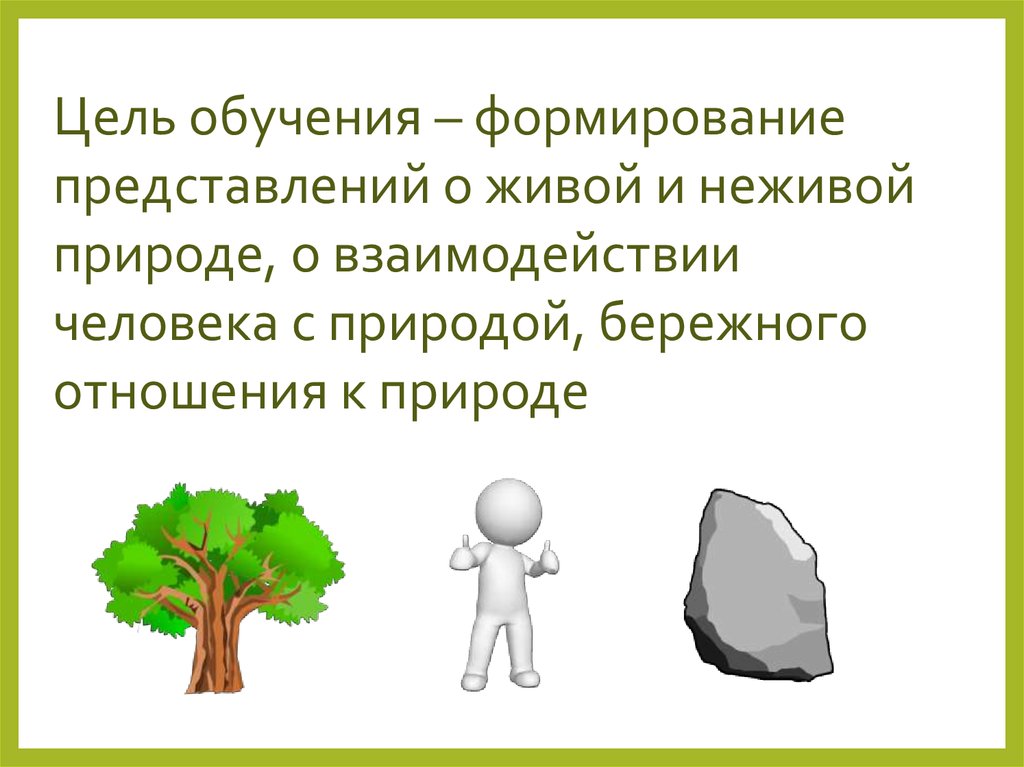 Основные задачи

формировать представления об объектах неживой природы: огонь, почва, земля, воздух, лес, луг, река, водоемы; 
 формировать представления о временах года, характерных признаках времен года, погодных изменениях, их влиянии на жизнь человека;
формировать умение учитывать изменения в окружающей среде для выполнения определенных действий (идет дождь – открываем зонт); 
формировать интерес к объектам живой природы (рассказывать о животном и растительном мире); 
формировать заботливое и бережное отношение к растениям и животным; 
 учить соблюдать правила поведения в природе (в лесу, у реки и др.);
Методы и приёмы

Наглядные методы

наблюдение, иллюстрация, демонстрация наглядных пособий –яркие, могут быть сделаны своими руками ( наборы предметных и сюжетных картинок), развивающие игры, конструкторы, фигурки зверей, массажёры)

Игровые методы и приёмы обучения, используемые в работе

 методы: дидактическая игра, воображаемая ситуация в развернутом виде;
приёмы: внезапное появление объектов, выполнение педагогом игровых действий, создание игровой ситуации.
Общая характеристика учебного предмета

 «Временные представления», 

«Объекты неживой природы»,

 «Растительный мир», 

«Животный мир»
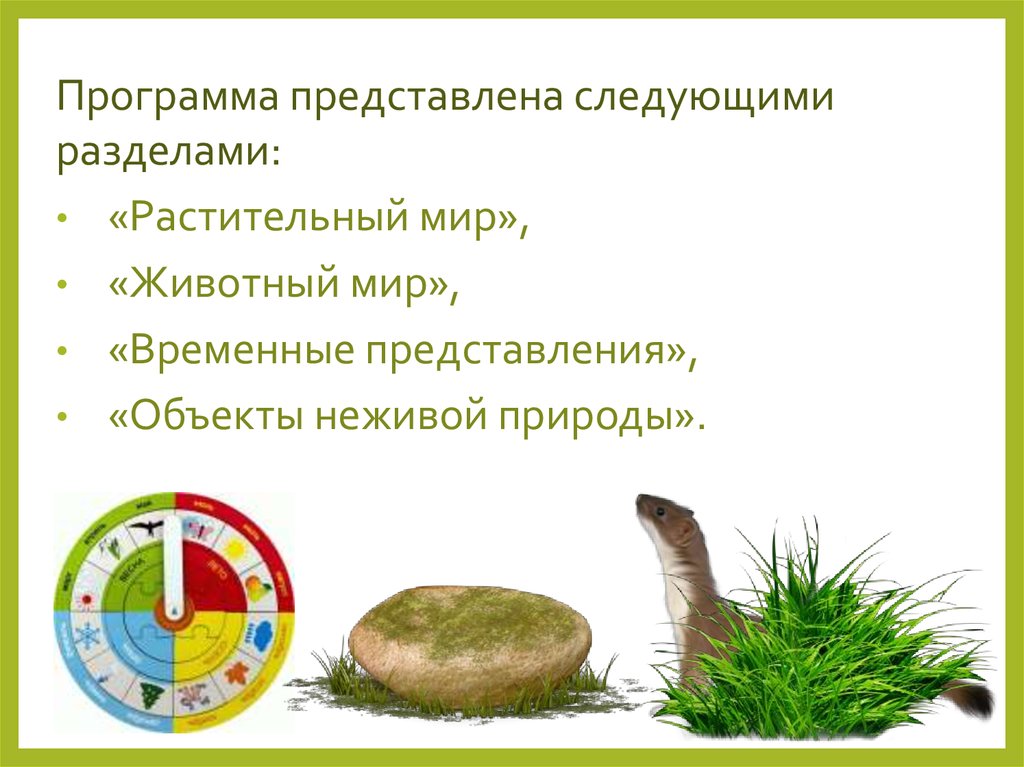 «Временные представления»

изготовление  интерактивного календаря на липучках по временам года (зима, весна, осень, лето), различных поделок из листьев, шишек и т.д.
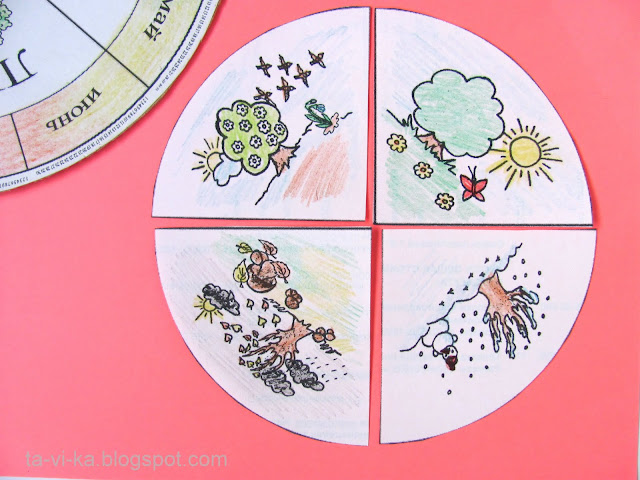 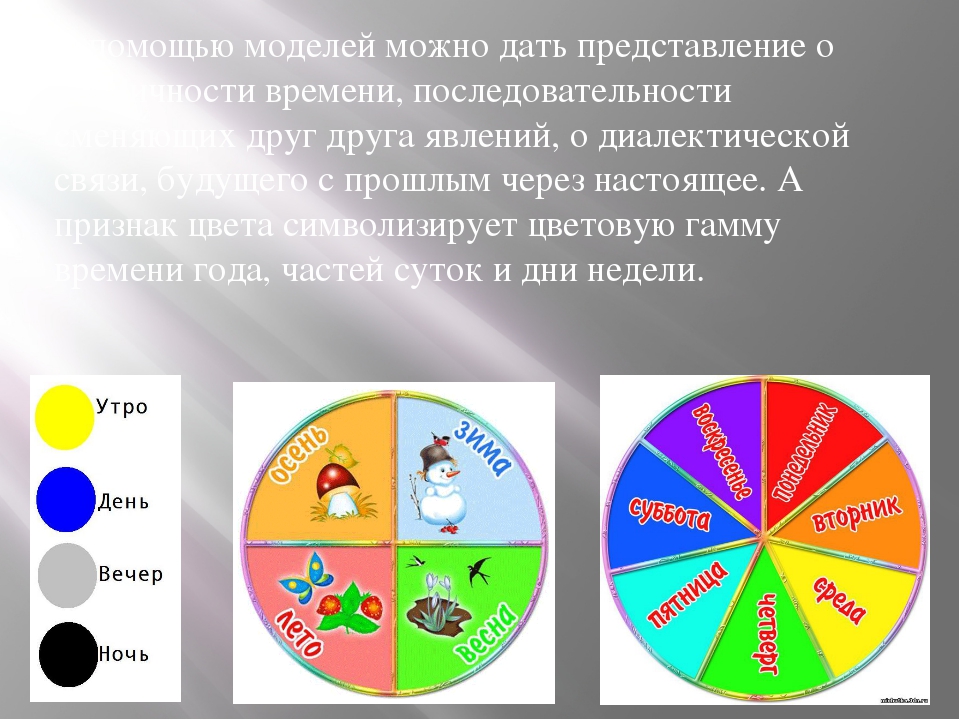 «Объекты неживой природы» 

Игры с водой, песком, просеивание земли и др, лепка из глины, изготовление макетов из природного материала (камни, песок, глина)
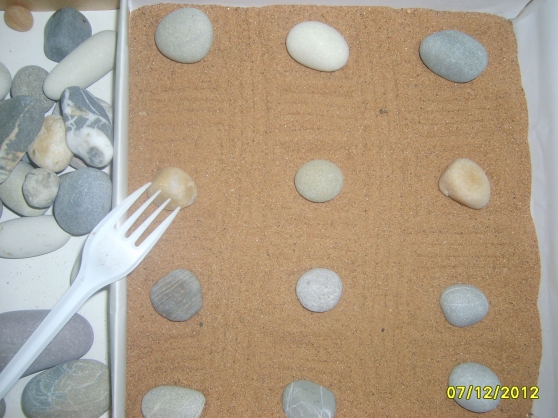 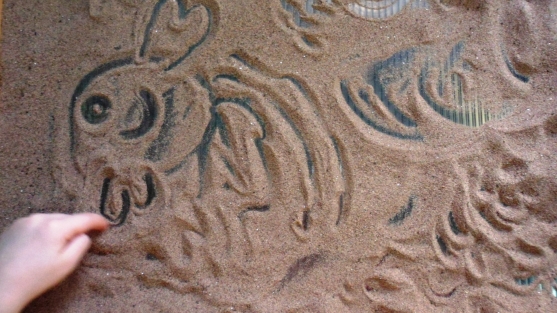 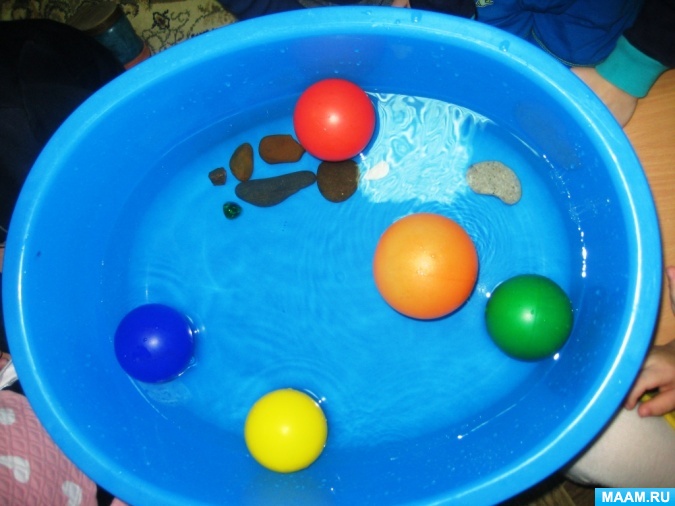 «Растительный мир»

Изготовление  гербария  из сухих листьев, картин, аппликаций, 
поделок из природного материала (мох, ветки, шишки, семена растений), коллажей
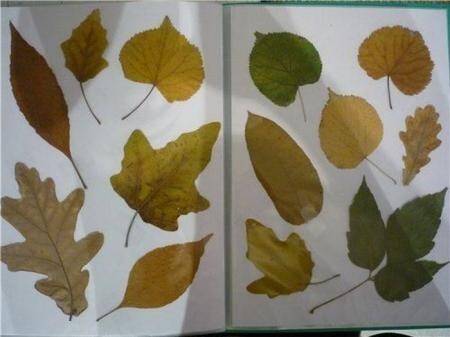 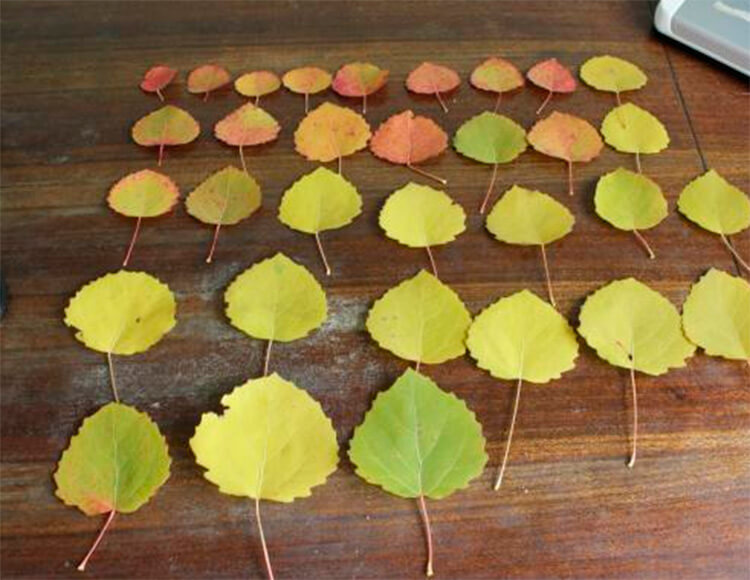 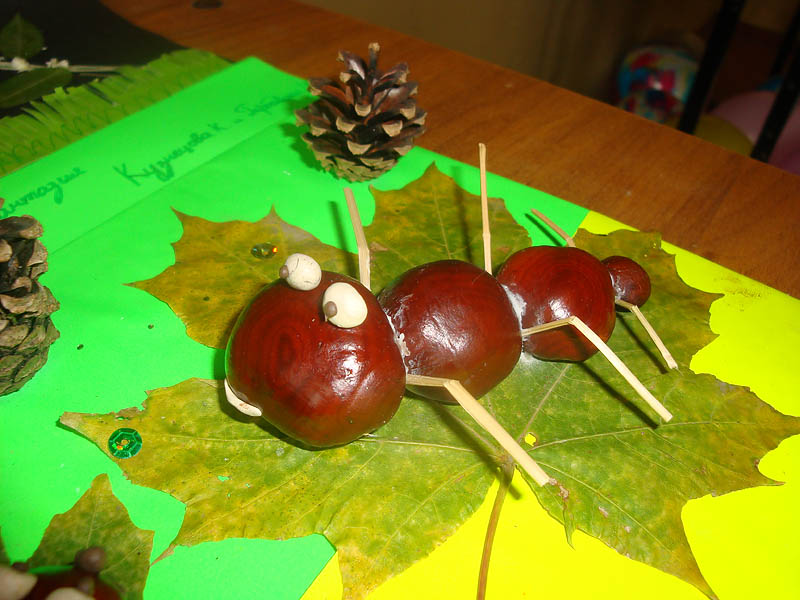 «Животный  мир»

 Изготовление книжек с насекомыми, птицами, рыбами, животными,  поделки животных из подручных материалов и др.
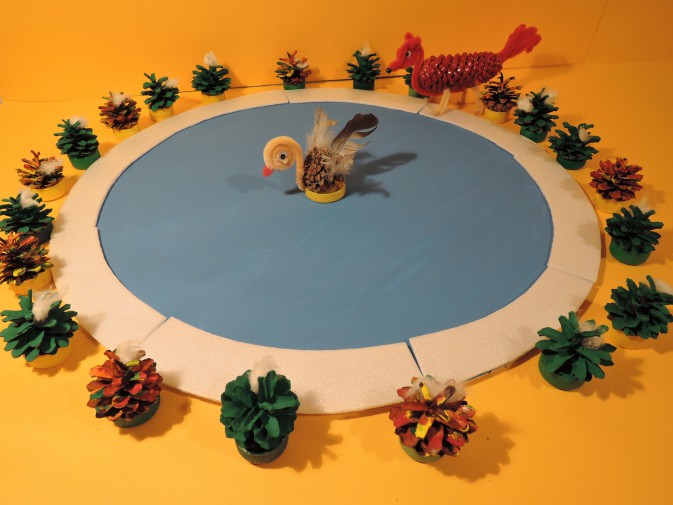 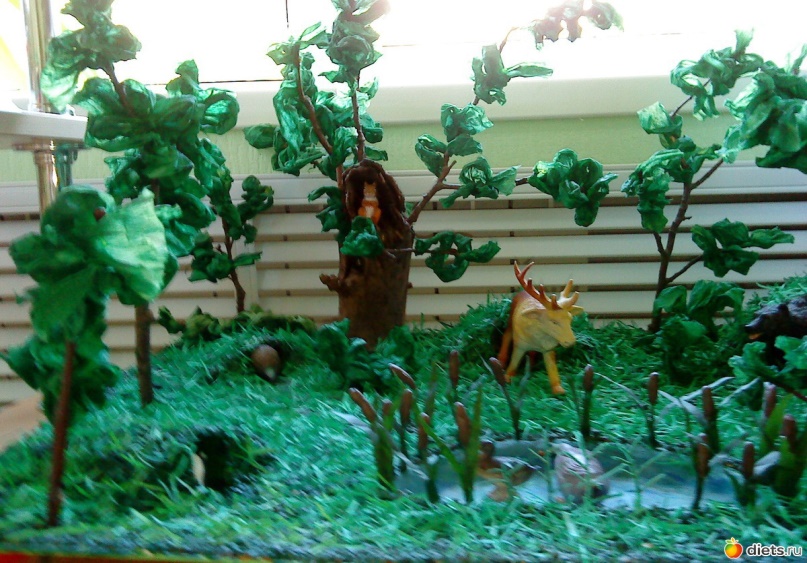 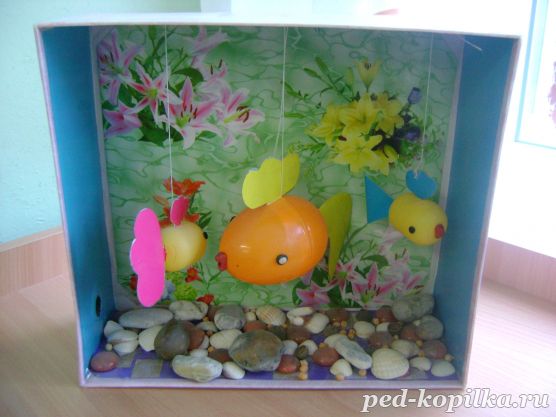 Материально-техническое обеспечение предмета

Дидактический материал:
изображения (картинки, пиктограммы), альбомы с демонстрационным материалом в соответствии с темами занятий; 
натуральные объекты (одежда, природный материал и т.д.)
разрезные карточки по темам;
демонстрационные карточки  по темам;
образцы материалов, различных по фактуре.
Мебель: шкафы для хранения, стулья, столы
Учебные и методические пособия
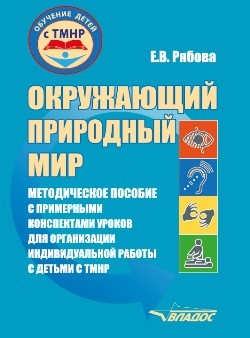 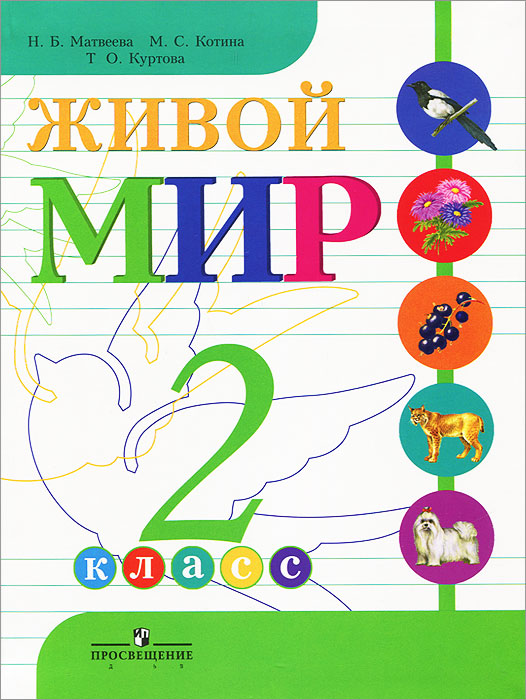 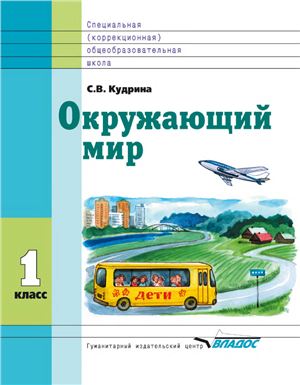 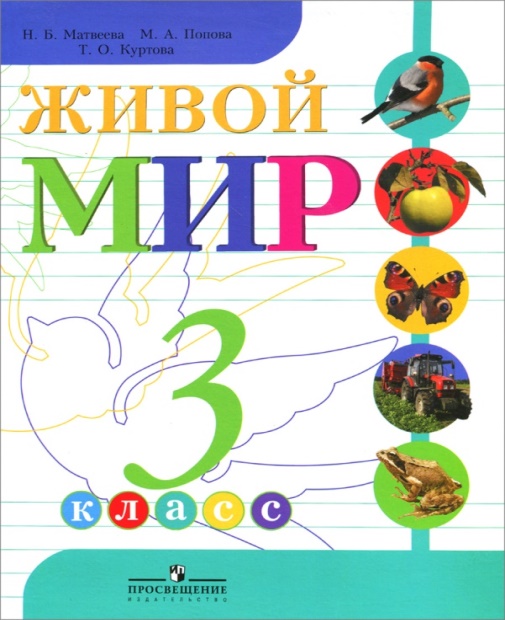 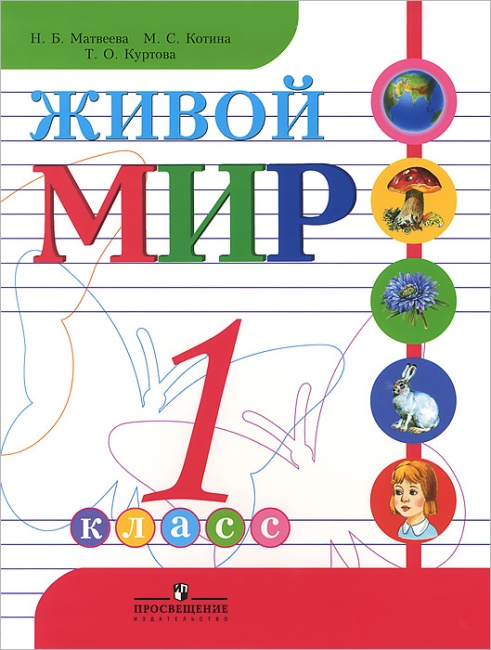 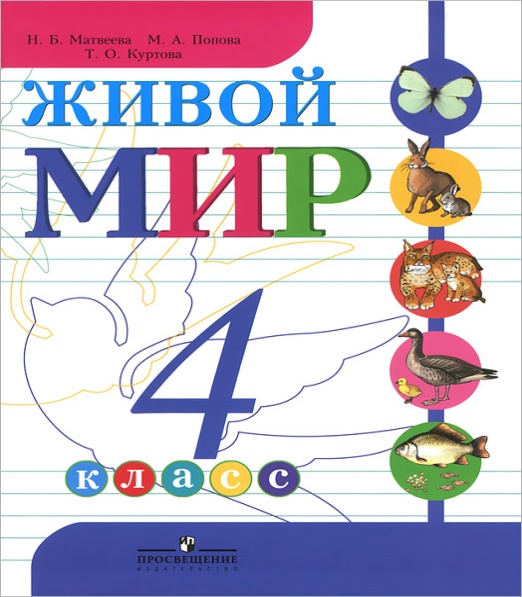